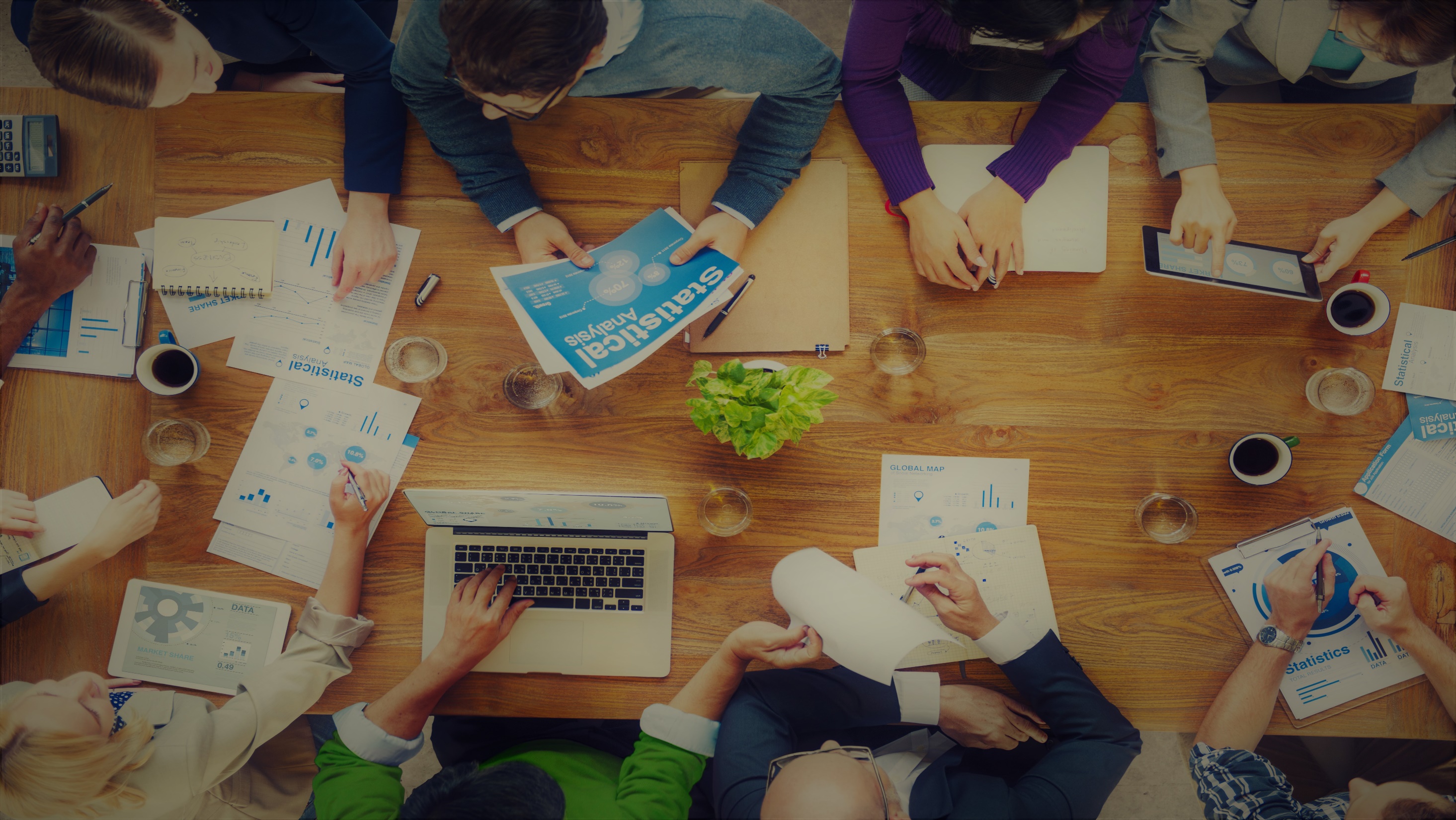 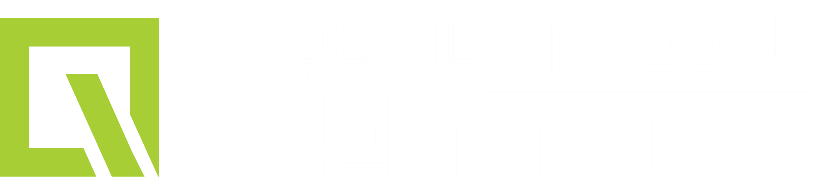 BIOLOGIE
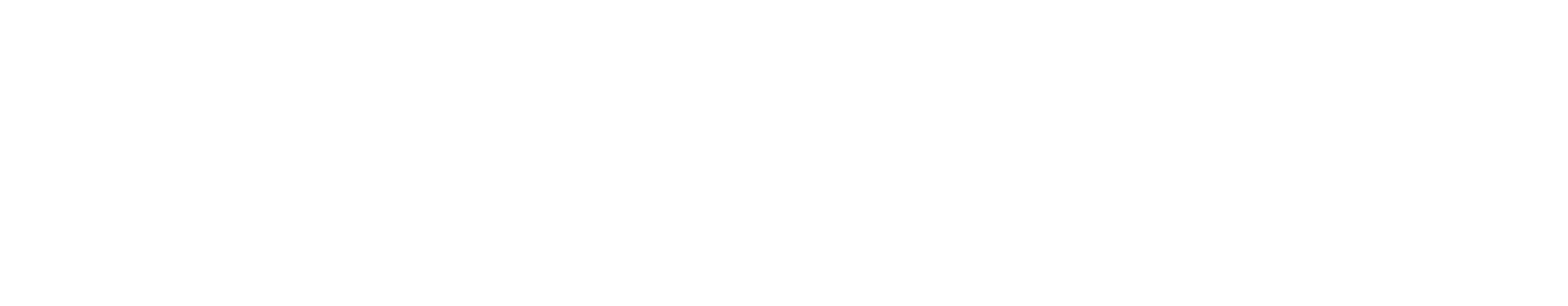 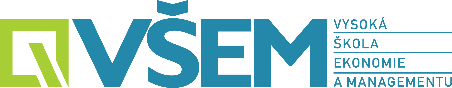 Charakteristika živých soustav
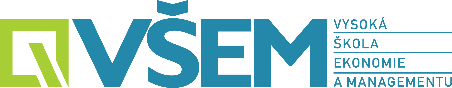 Obecné vlastnosti organismů
- vlastnosti společné všem organismům, kterými se odlišují od neživých přírodnin.
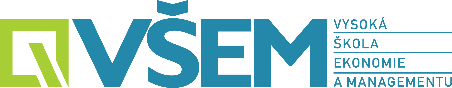 Typy vlastností organismů
- organizace;
- metabolismus;
- dráždivost;
- reprodukce;
- dědičnost a proměnlivost;
- evoluce;
- rozmanitost.
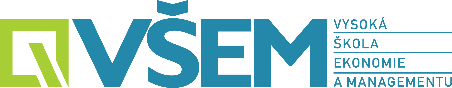 Organizace
- živé systémy jsou složité s vysokým stupněm uspořádání;
- rozlišujeme: buněčnou, orgánovou, populační…; 
- každá část je ve vztahu i k jiným systémům;
- během života jedince se jeho vnější a vnitřní organizace mění a stává složitější.
-
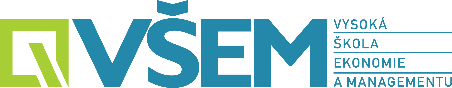 Metabolismus
- přeměna látek a energií;
- soubor chemických dějů katalyzovaných enzymy, pomoci kterých živé organismy z přijatých látek vytvářejí látky pro stavbu svého těla, nebo tyto látky využívají jako zdroj energie.
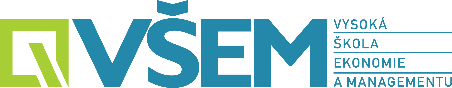 Dráždivost
- schopnost živých organismů reagovat na podněty prostředí;
- na podněty organismy reagují:
přizpůsobením;
pohybem;
smrtí.
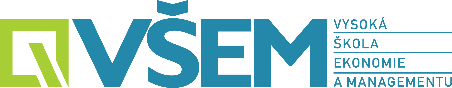 Reprodukce

- rozmnožování;
- schopnost vlastní všem živým organismům;
- je nezbytná k přežití a udržení druhu.
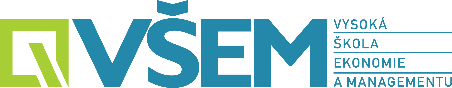 Dědičnost a proměnlivost
- výlučná vlastnost živých organismů;
- dědičnost = schopnost přenášet dědičnou informaci uloženou v molekulách DNA z jedné generace na druhou (potomci jsou podobní rodičům);
- proměnlivost = při rozmnožování v potomstvu vznikají různé odchylky, kterými se liší od rodičů.
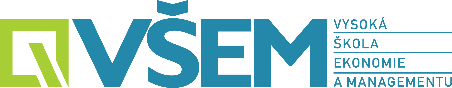 Evoluce
- vývoj;
- živé organismy se neustále dlouhodobě přizpůsobují měnícím se podmínkám;
- trvá na Zemi již 3,5 miliard let a vedla k současné rozmanitosti života.
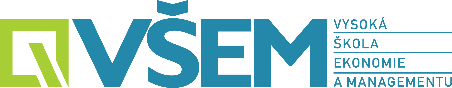 Rozmanitost
- nejnápadnější vlastnost živého světa;
- projevuje se na všech organizačních úrovních od buněk až po celou biosféru;
- nejzajímavější je na úrovni druhů.
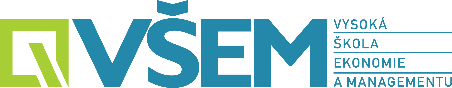 Homeostáza – stálé vnitřní prostředí (pH, poměr iontů, teplokrevní tělesnou teplotu…) 

Autoregulace – organismus řídí sám sebe podle aktuálního stavu vnitřního prostředí a vnějších podmínek na základě zpětné vazby.
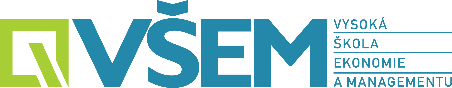 Všechny živé organismy se vyznačují obdobným chemickým složením těla.

Složité organické látky:
bílkoviny;
nukleové kyseliny;
sacharidy;
tuky.

Jednoduché organické látky:
voda;
oxid uhličitý;
soli, ionty.
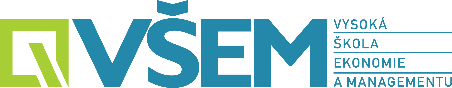 Opakování
Vysvětlete, co to jsou obecné vlastnosti organismů.
Vyjmenujte, jak reagují organismy na podněty a uveďte příklady.
Vysvětlete, jaký je rozdíl mezi dědičností a proměnlivostí.
Vysvětlete, co je to proměnlivost a uveďte příklad.
14
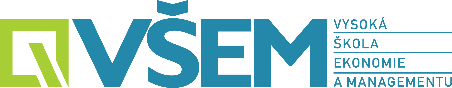 K uvedeným pojmům přiřaďte správné tvrzení
1. metabolismus;
2. dráždivost;
3. reprodukce;
4. dědičnost;
5. proměnlivost;
6. evoluce.
vývoj;
rozmnožování;
odchylky mezi potomky a rodiči;
přeměna látek a energie;
podobnost potomků s rodiči;
reakce organismů na podněty z prostředí.
15
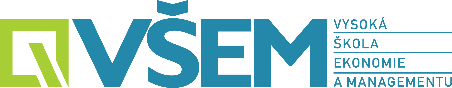 Zdroj: 

Jelínek, J. - Zicháček, V. 2021. Biologie pro gymnázia. 12. vyd. Olomouc: Nakladatelství Olomouc. 579 s. ISBN 978-80-7182-345-2.
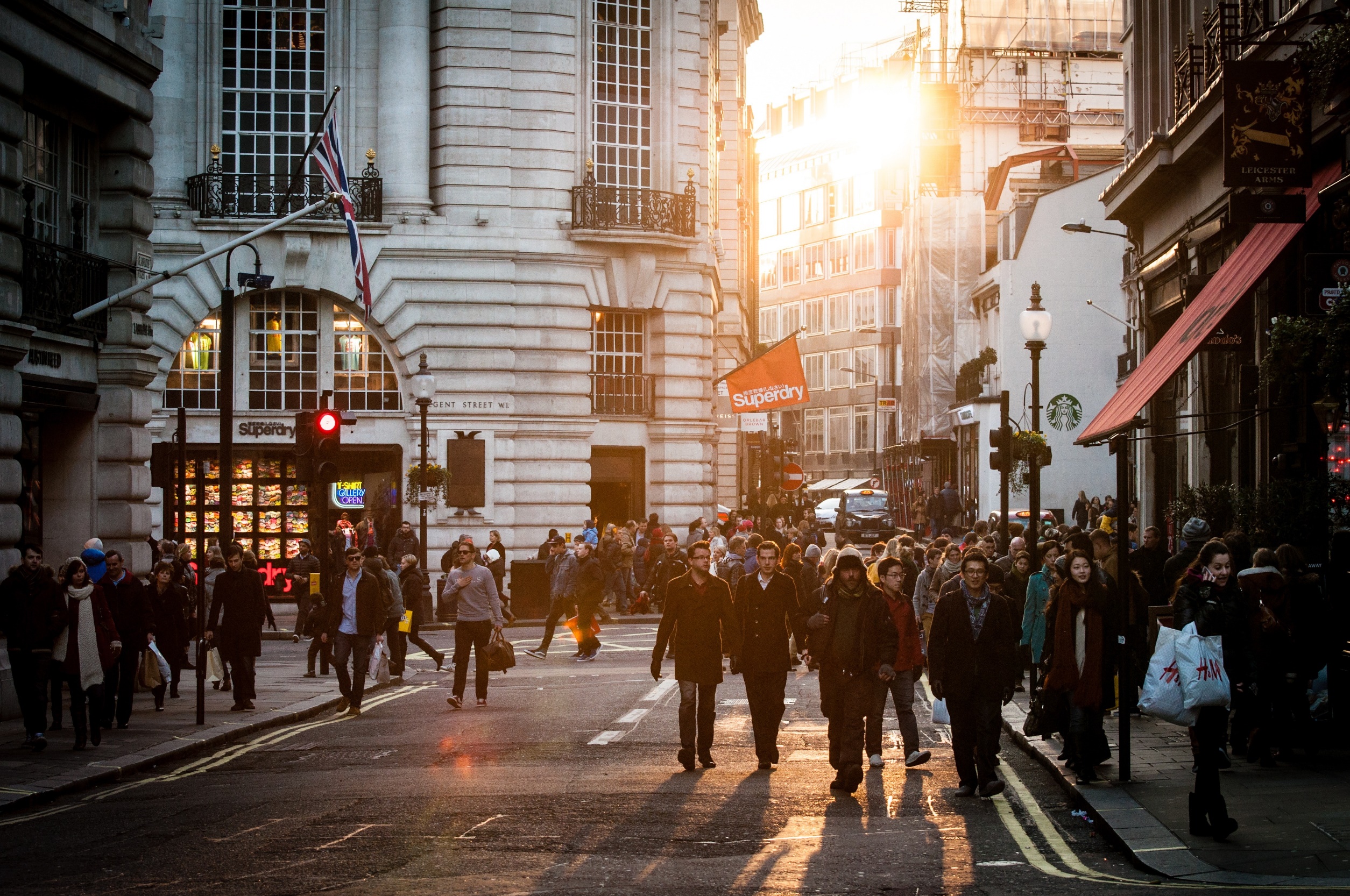 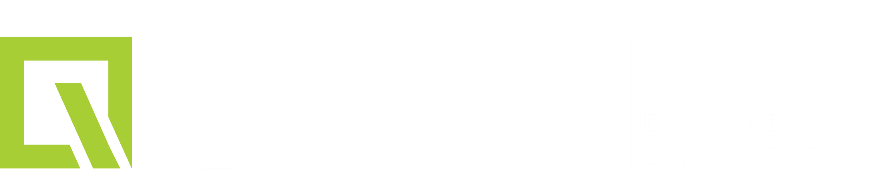 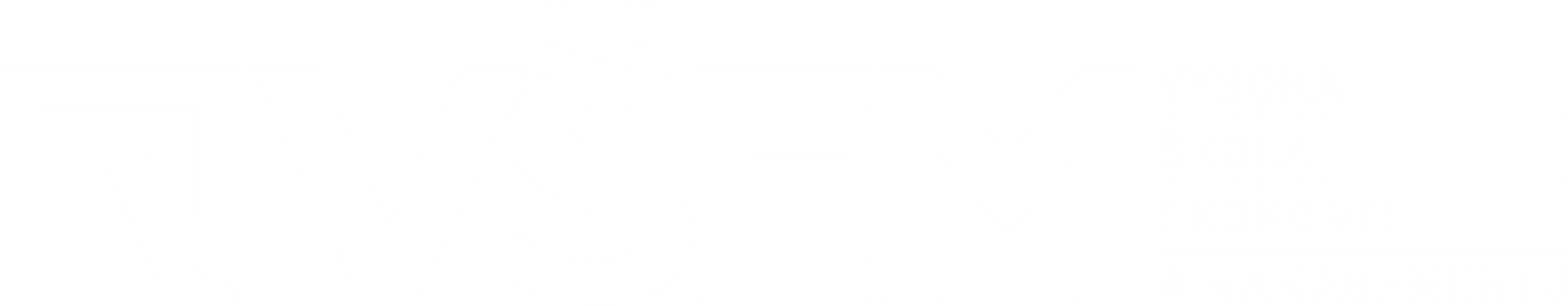 DĚKUJEME ZA POZORNOST